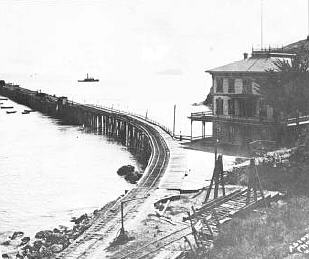 Avila Bay
San Luis Obispo
Central City
Los Olivos
Pacific Coast Railway1882-1942
[Speaker Notes: Idea of “tracks” goes back 2000 years to the Greeks.

By 1550, German miners were using horse-drawn wagons with flanged wheels on tracks.]
2-8-0 Steam Locomotive
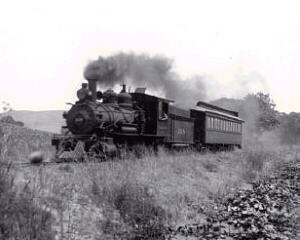 1905
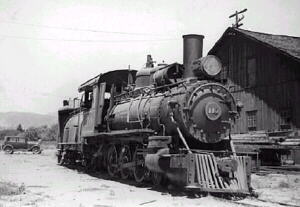 No. 110 at San Luis Obispo yard
San Luis Obispo 1930sroundhouse and turntable
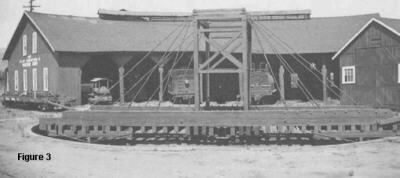 Electric train; No. 300Santa Maria - Guadalupe
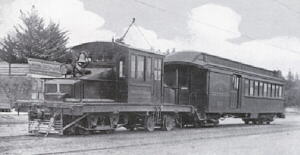 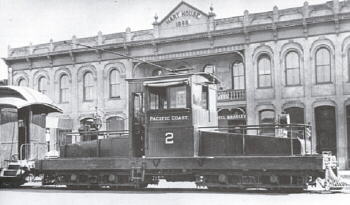 Electric service to Guadalupe, 1909; mostly used for sugar beets
Hart House, Santa Maria1912; interurban passenger
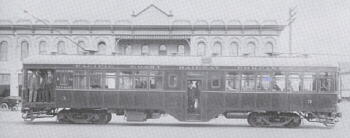 1940s, first PCRy diesel
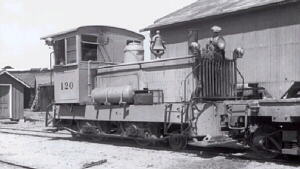 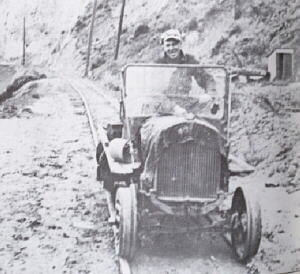 Railcarnear Avila Bay
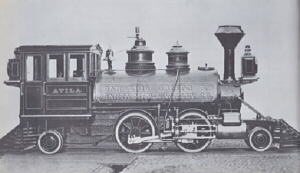 The “Avila”, original locomotive for SLO&SMV RR which eventually became the PCRy
Mixed consist crossing Santa Maria River, circa 1910
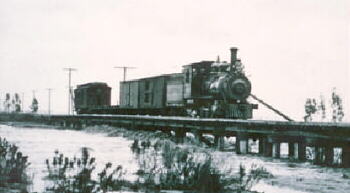 No. 110, SLO 1940,with whaleback tender
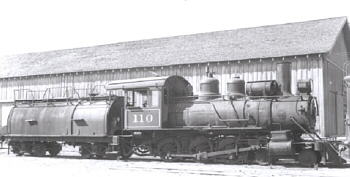